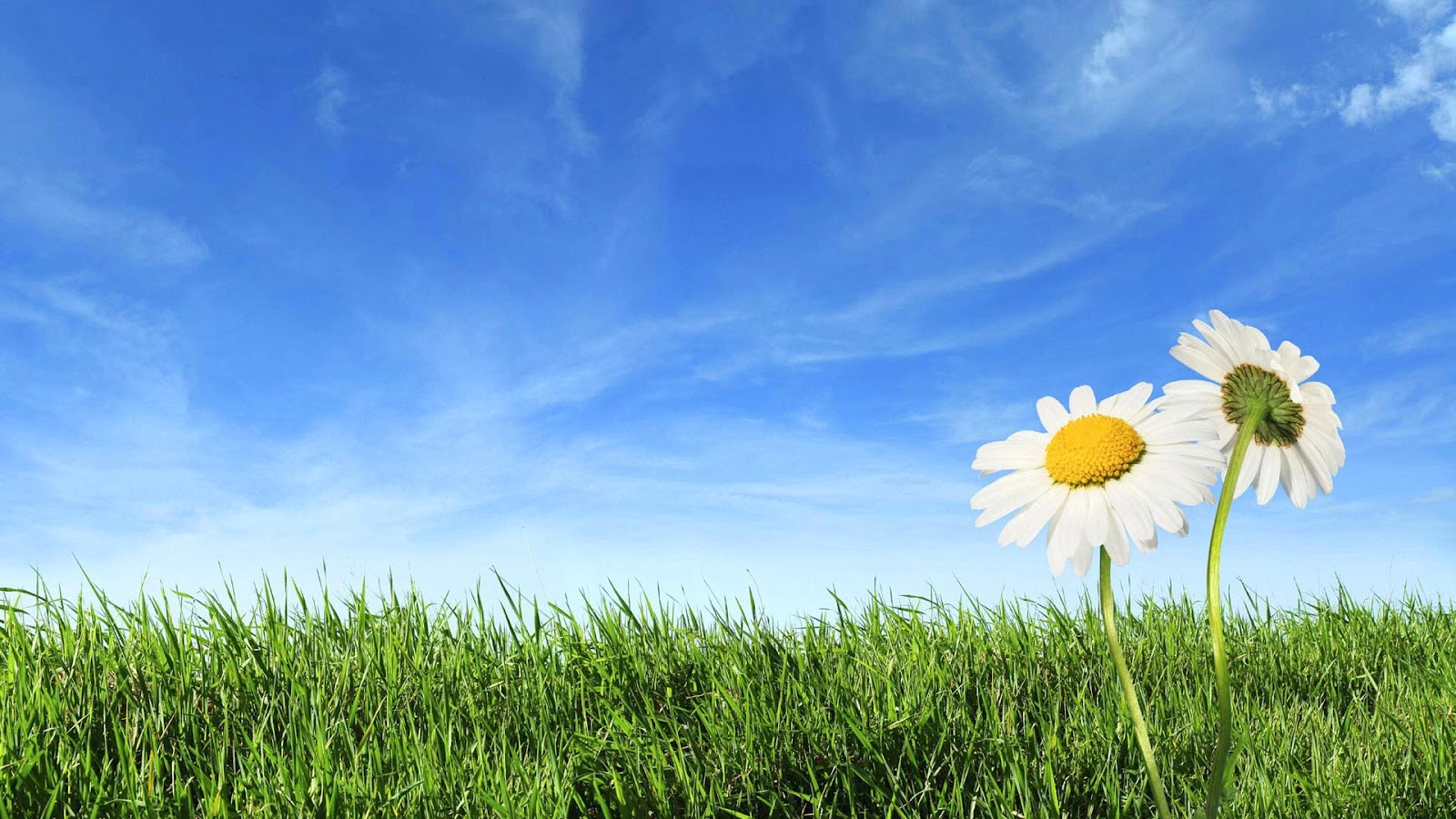 Tuin delen
l
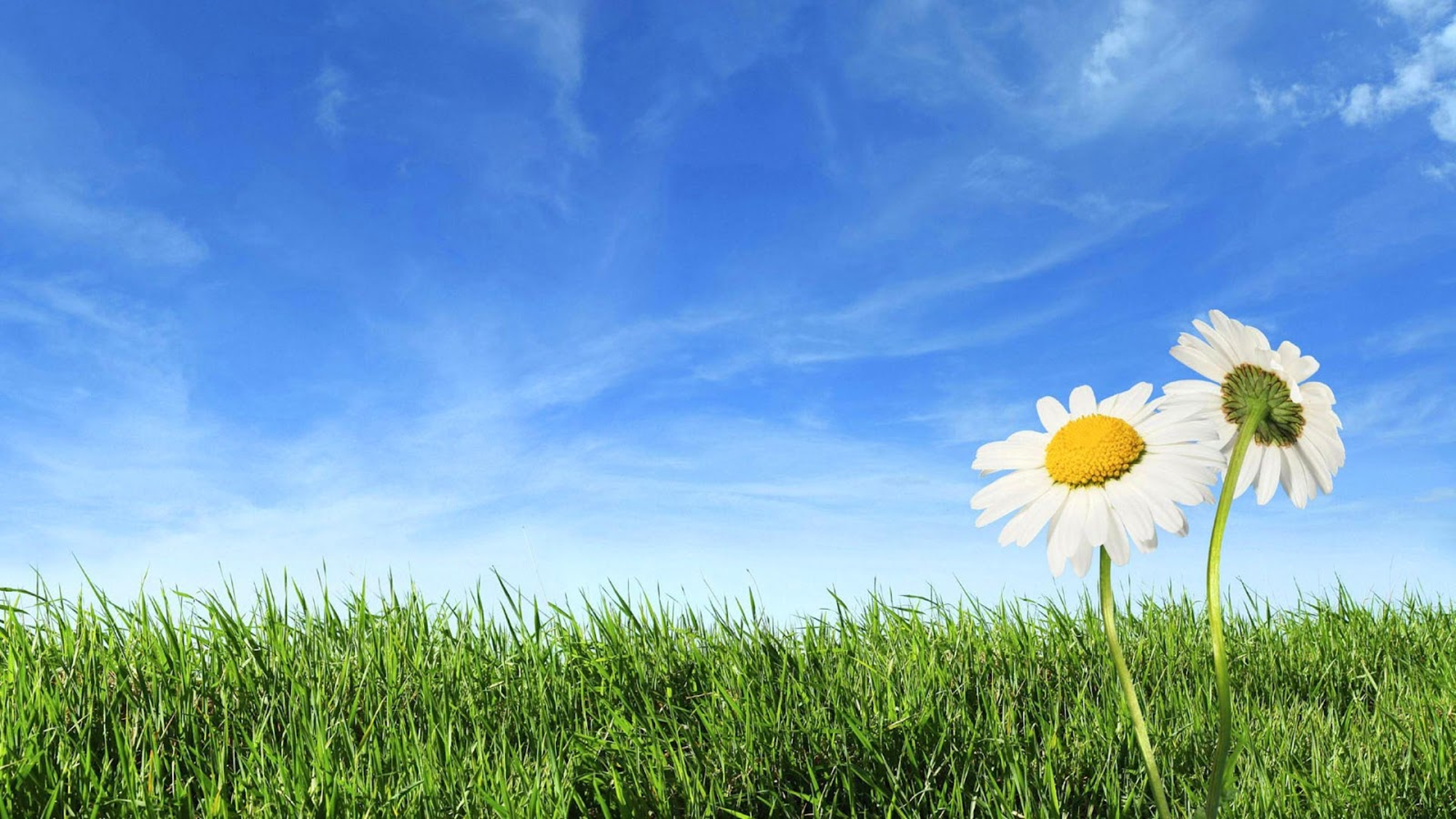 Probleem
mensen zonder kinderen of oudere mensen : grote tuin
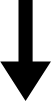 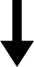 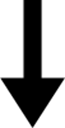 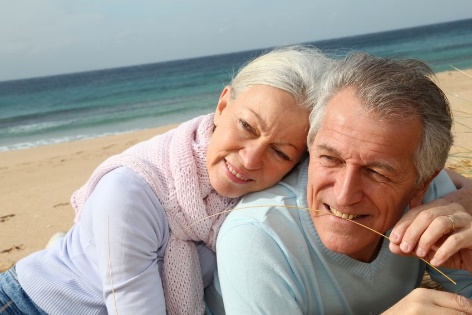 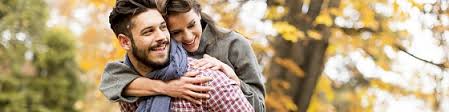 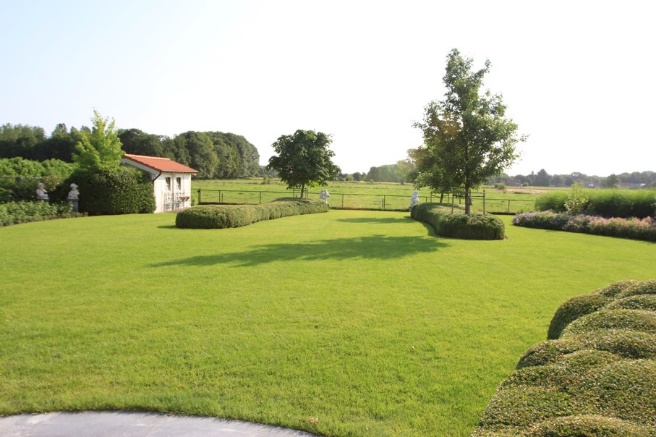 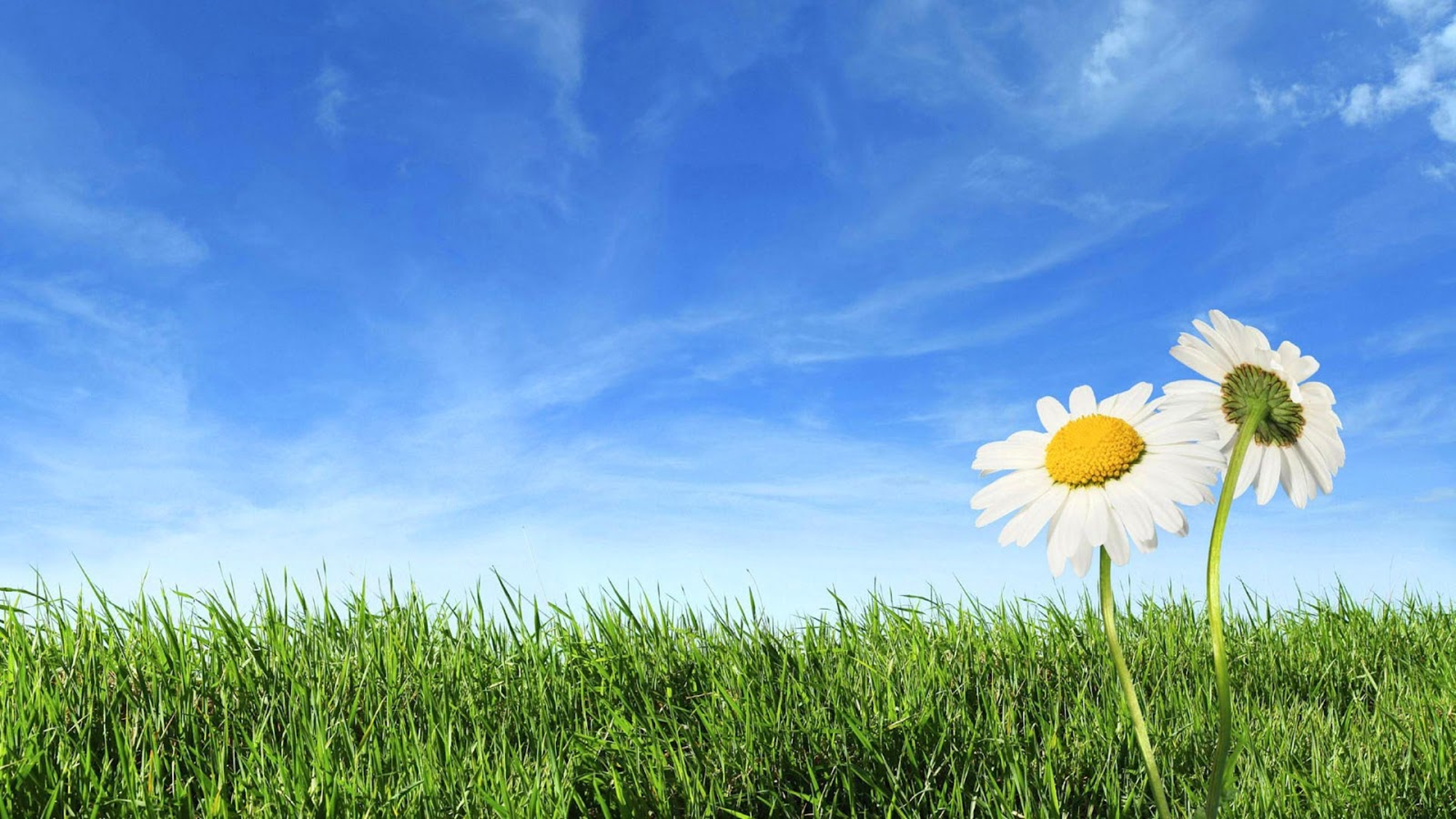 Probleem
grote gezinnen: te kleine tuin of zelfs geen tuin                  




Niet of geen ruimte voor: trampoline, speeltoren, voetbal goals, …
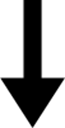 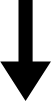 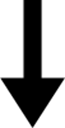 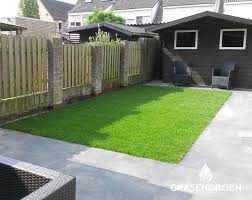 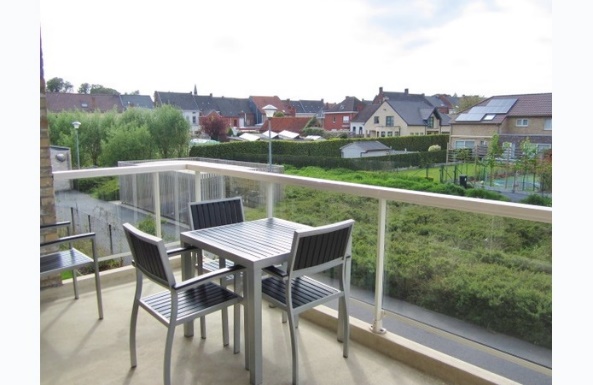 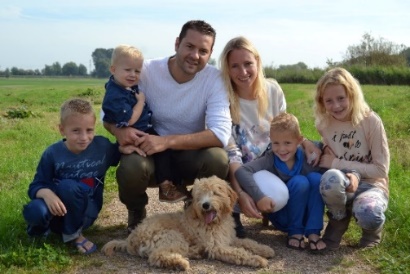 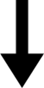 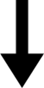 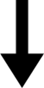 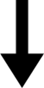 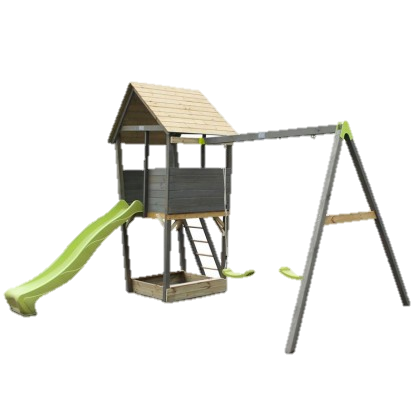 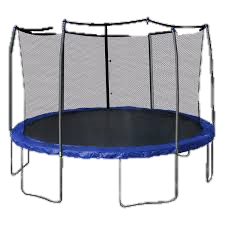 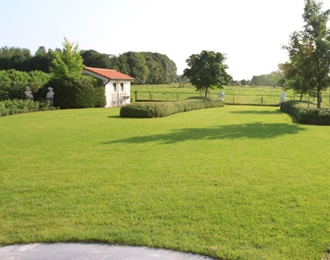 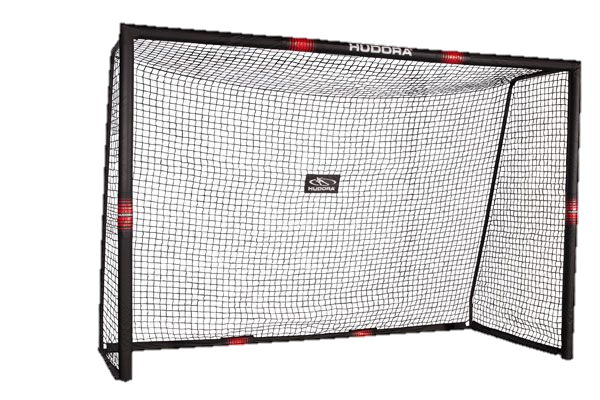 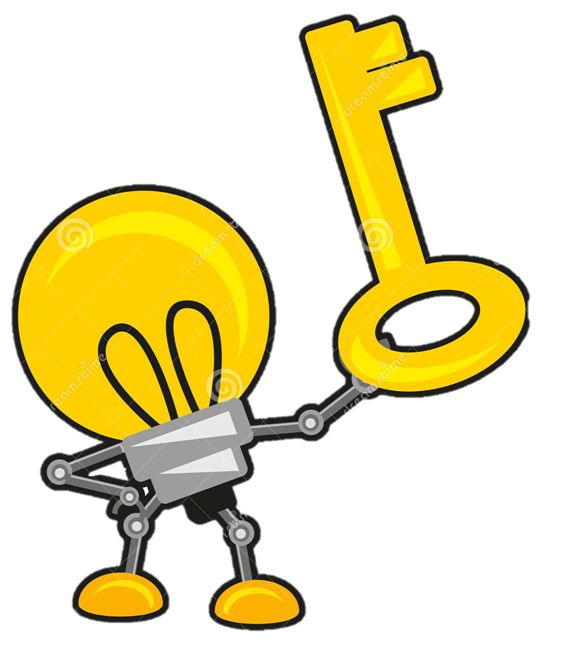 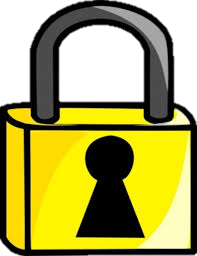 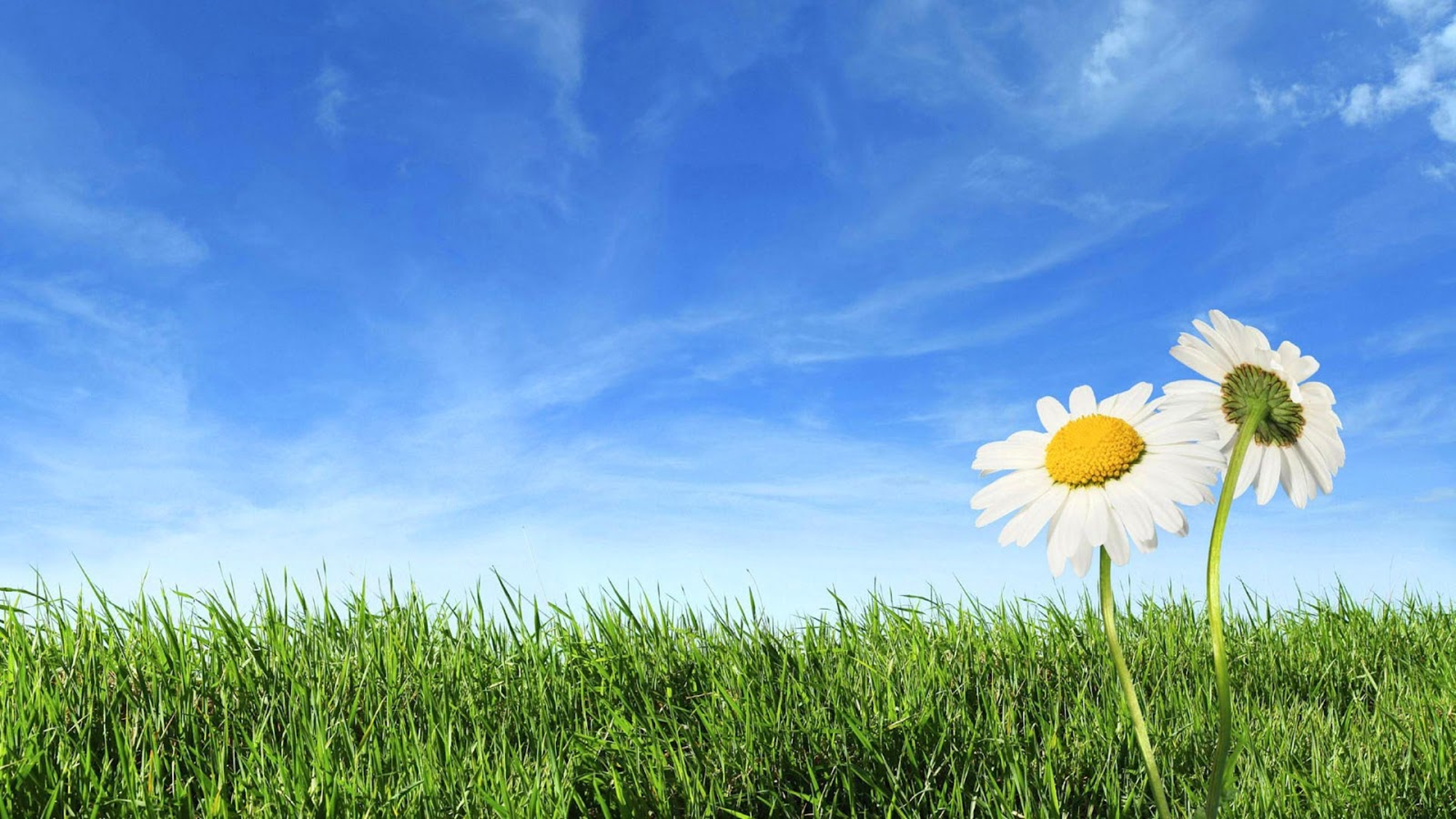 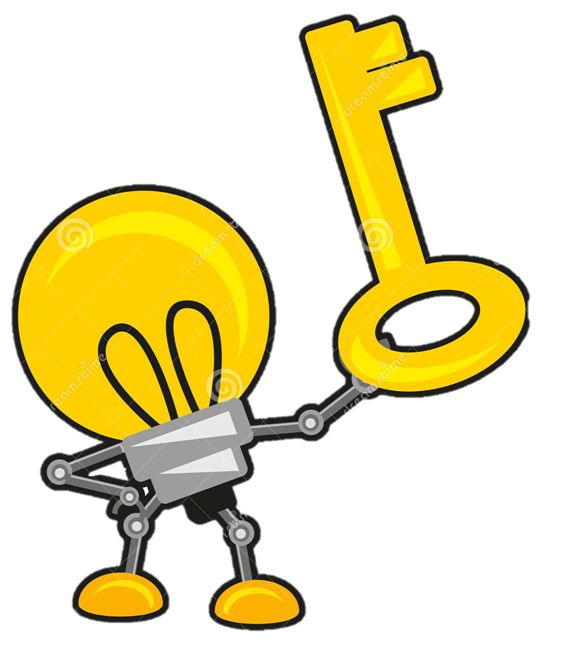 oplossing
Onze oplossing:     app              mensen kunnen tuin delen met gezinnen
die een te kleine/ geen tuin hebben
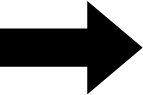 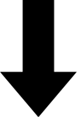 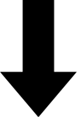 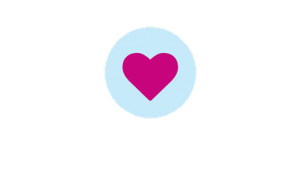 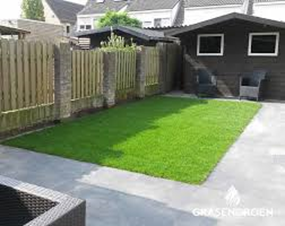 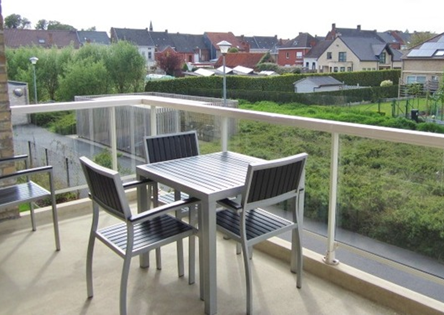 Samen
Delen
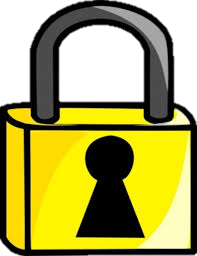 oplossing
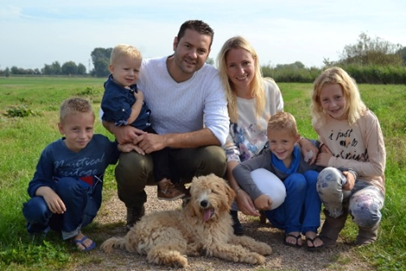 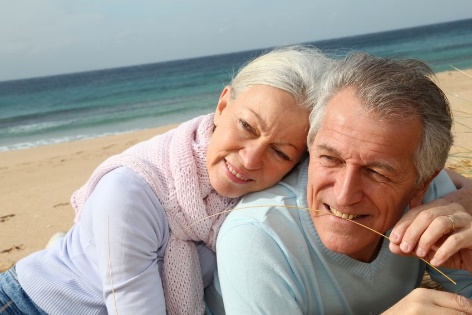 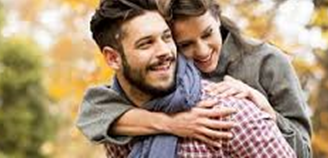 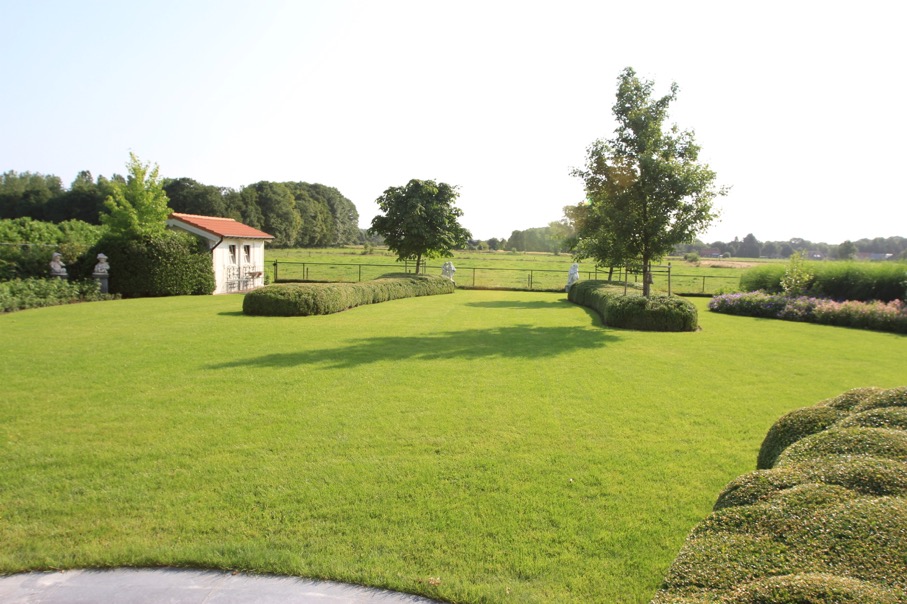 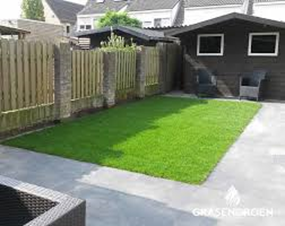 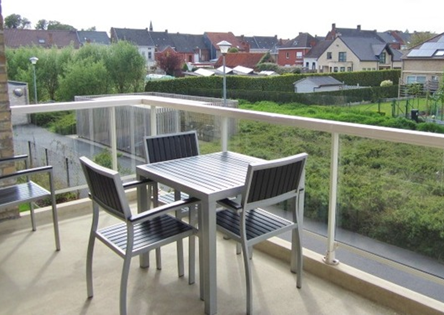 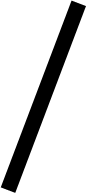 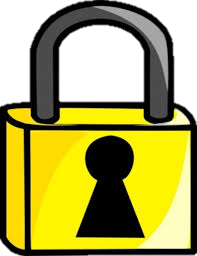 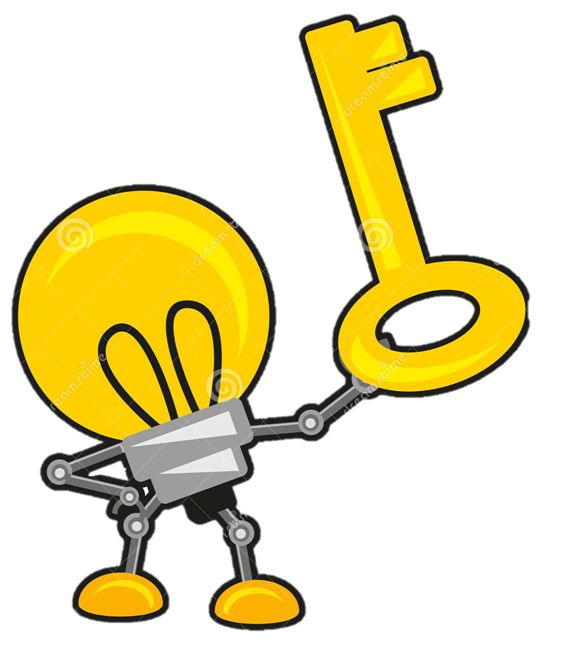 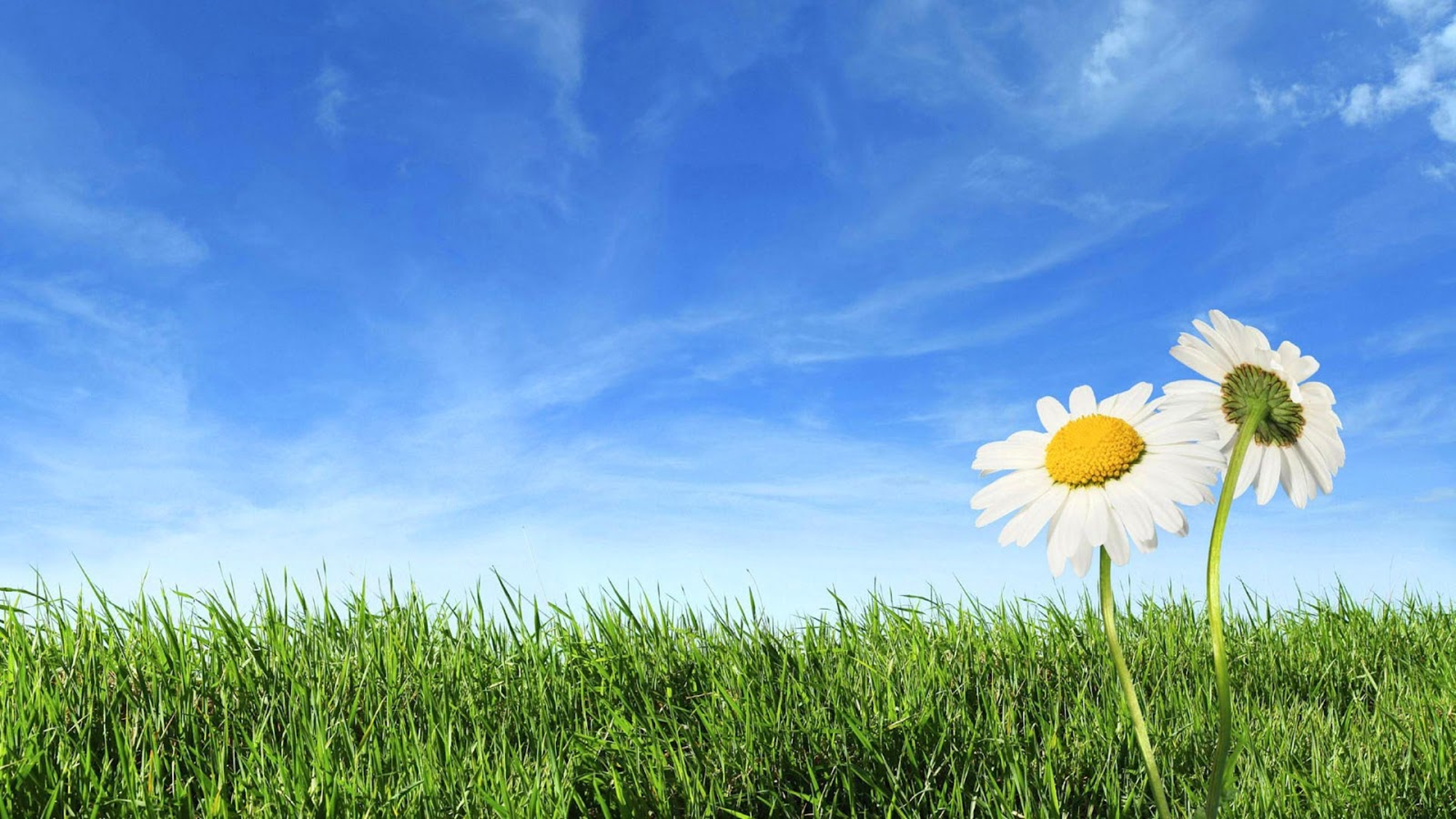 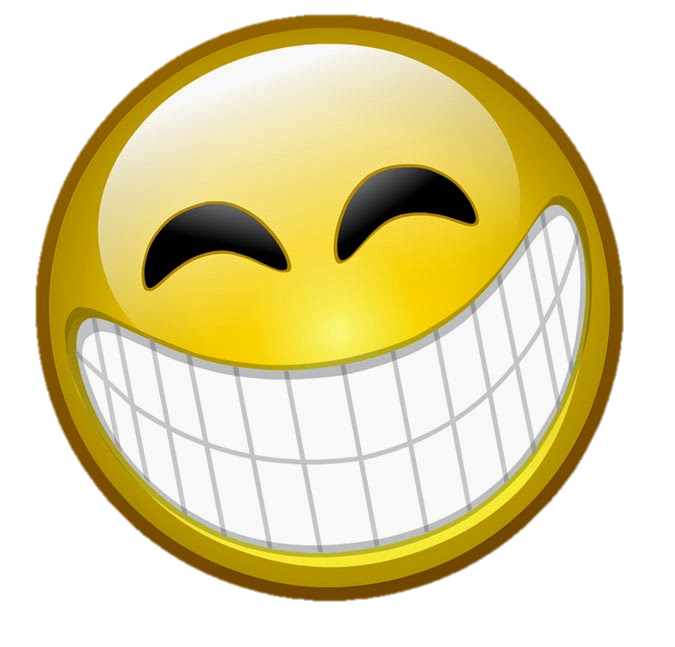 Deeltuin
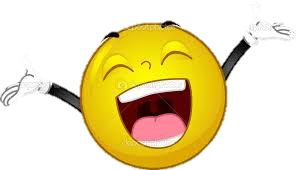 Ons motto: delen is leven